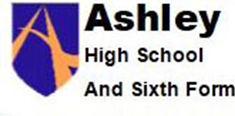 Health & Wellbeing
Managing peer pressure
Careers Lesson/s
Employer Talk
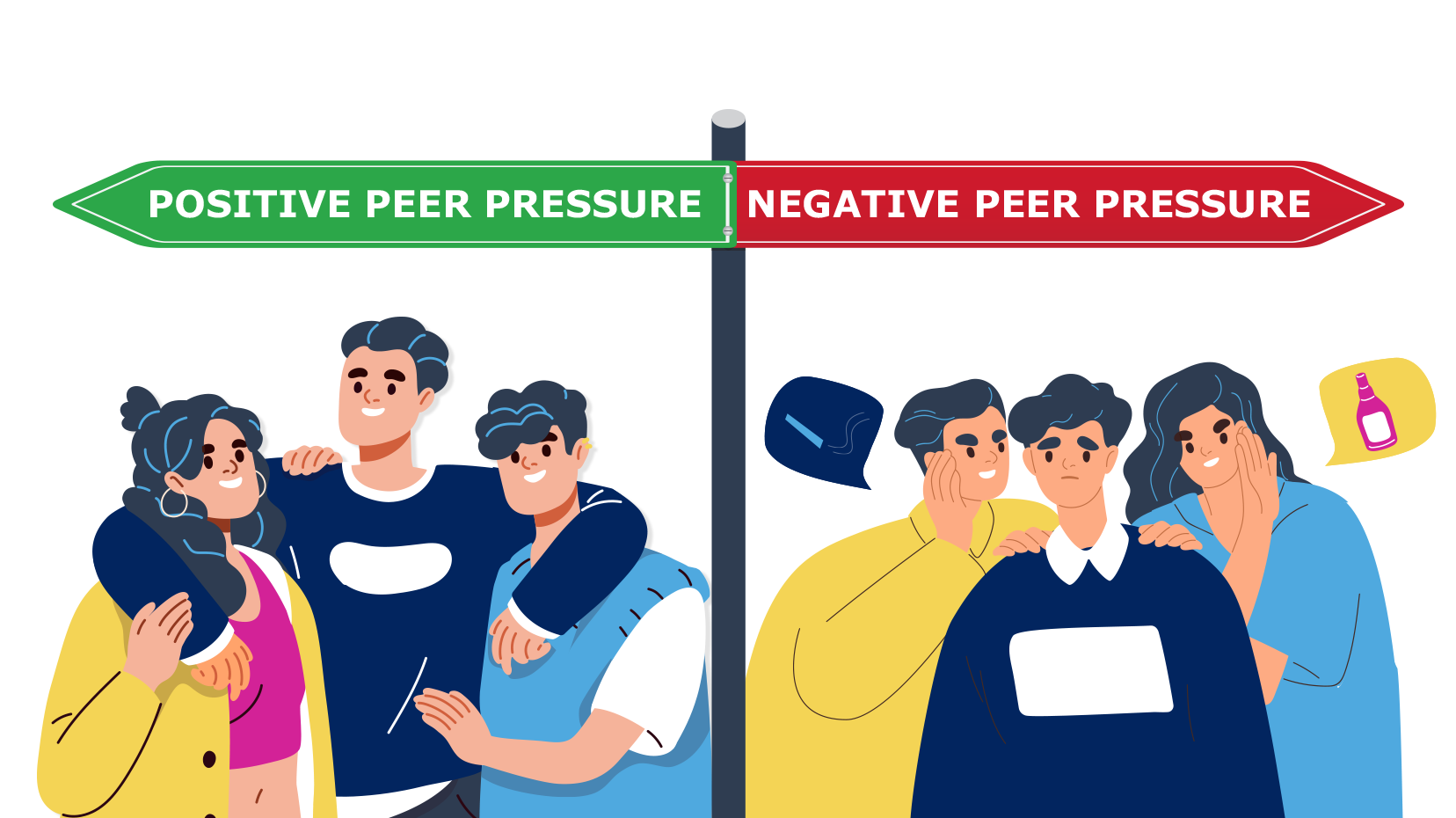 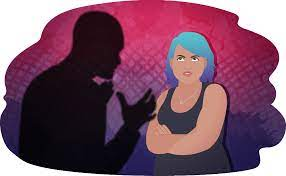 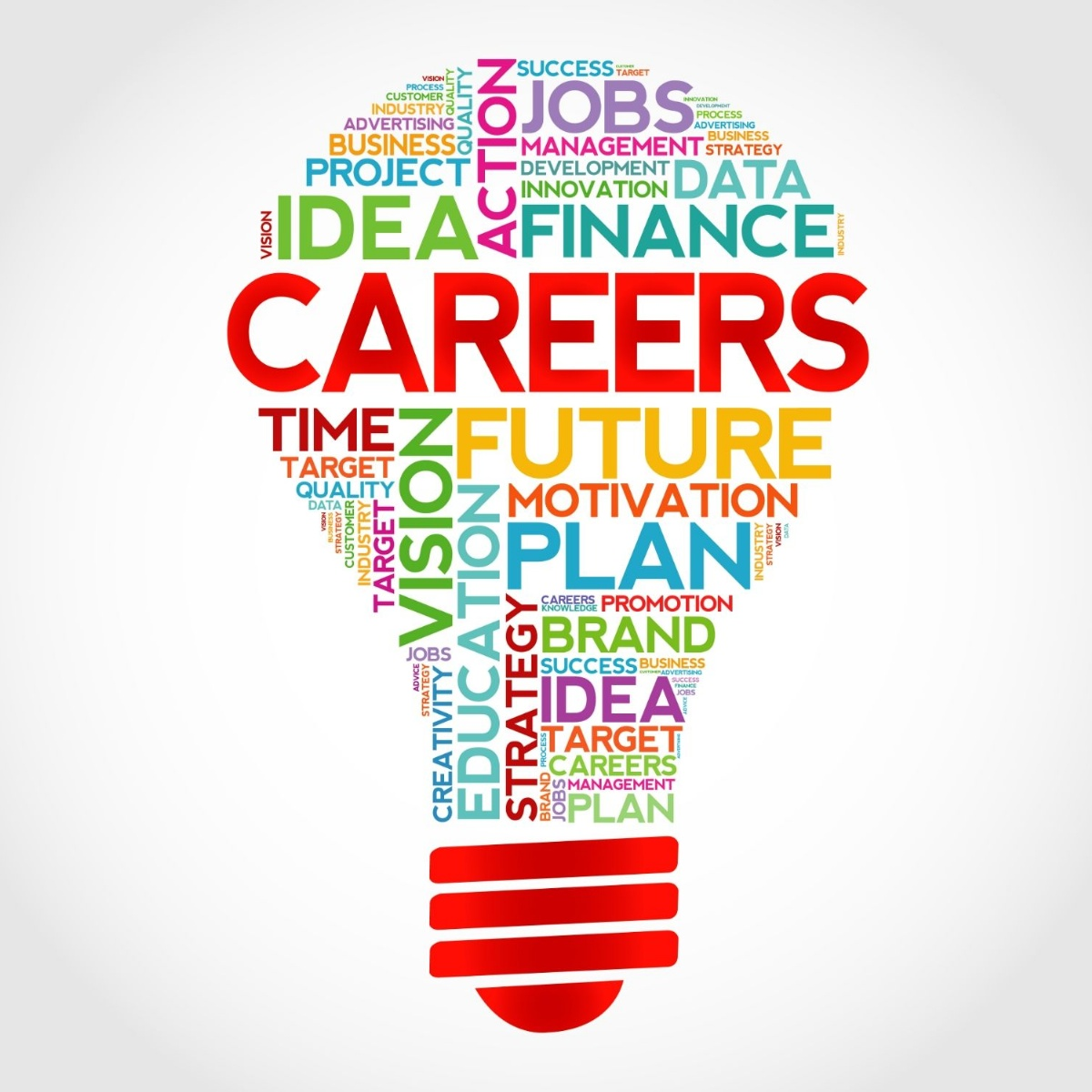 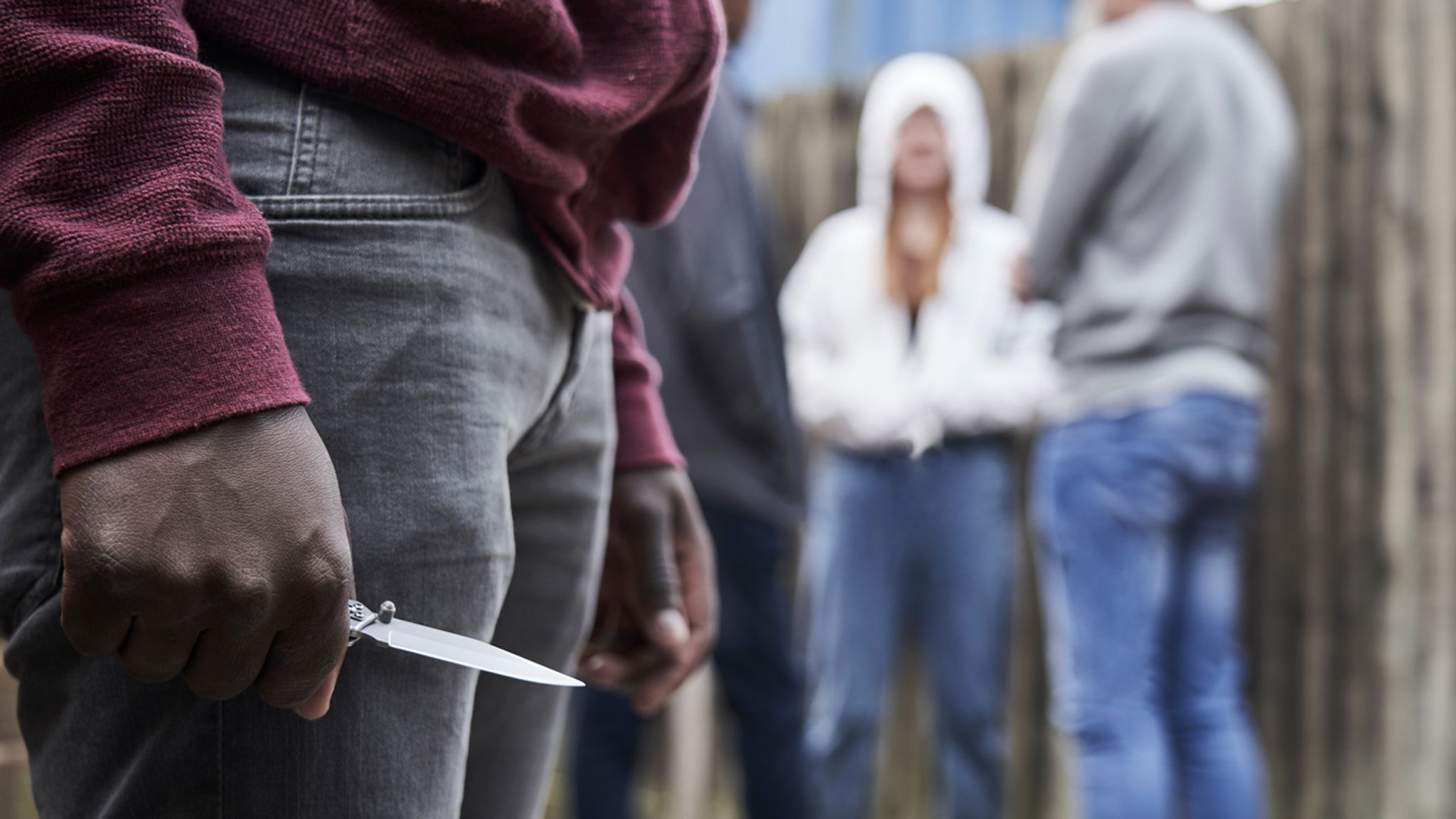 Half Term 1	Half Term 2	Half Term 3	 Half Term 4	Half Term 5	Half Term 6
RSE & Health Ed Year 9
Living in the Wider World
Planning and carrying out an Enterprise Project
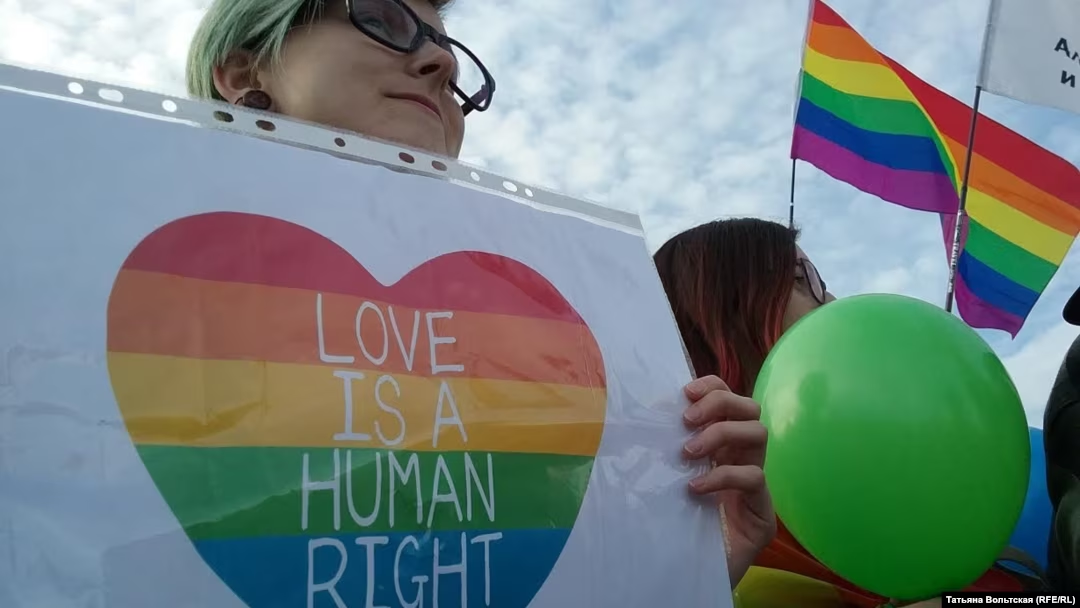 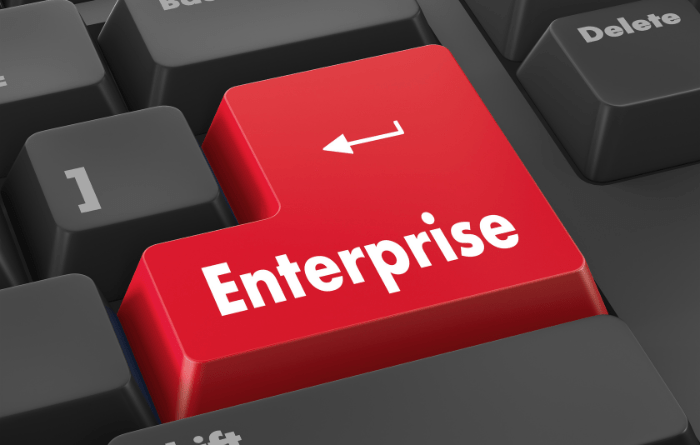 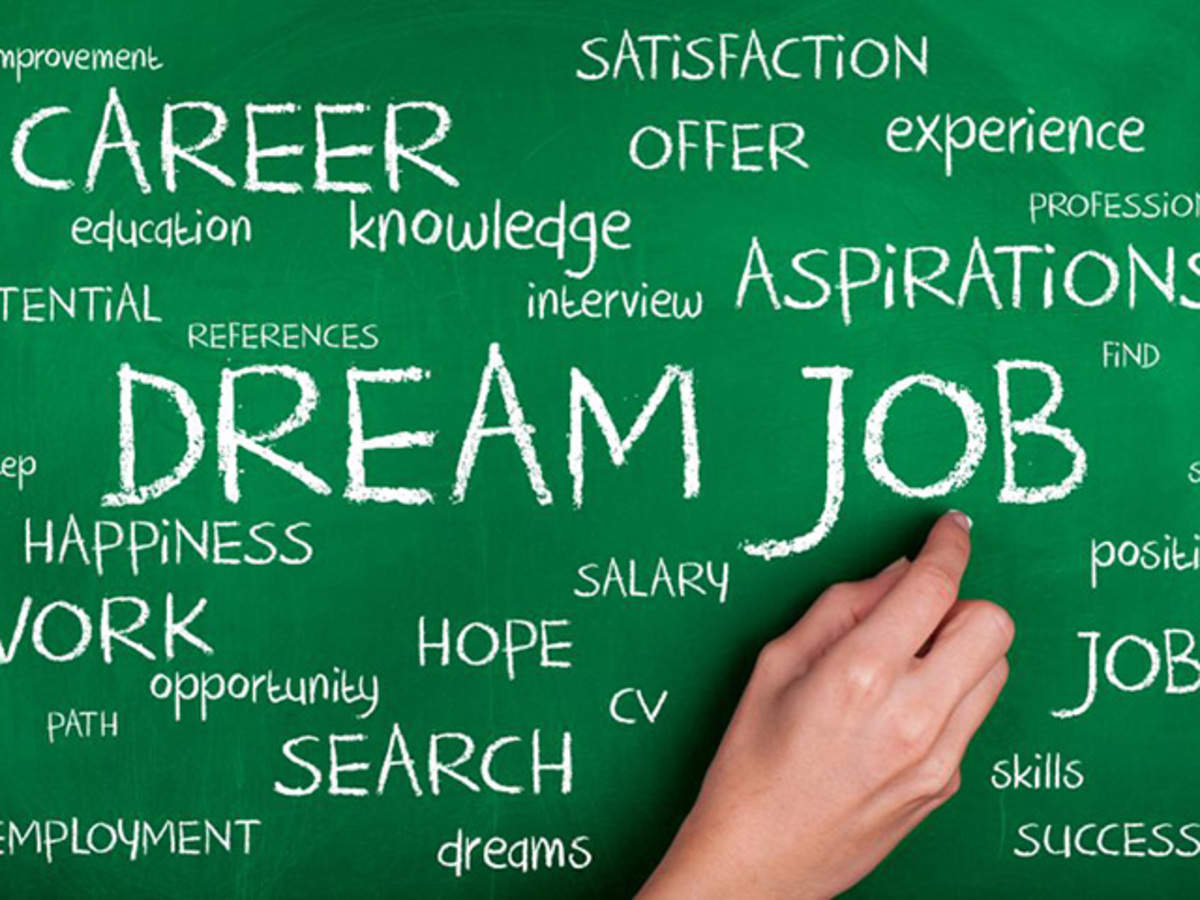 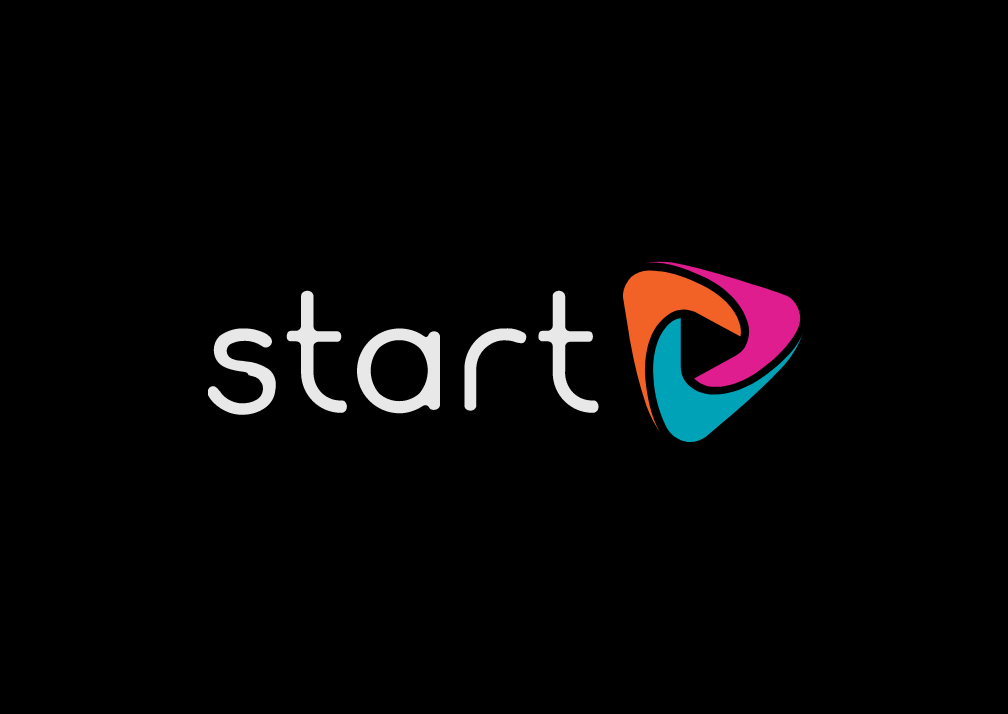 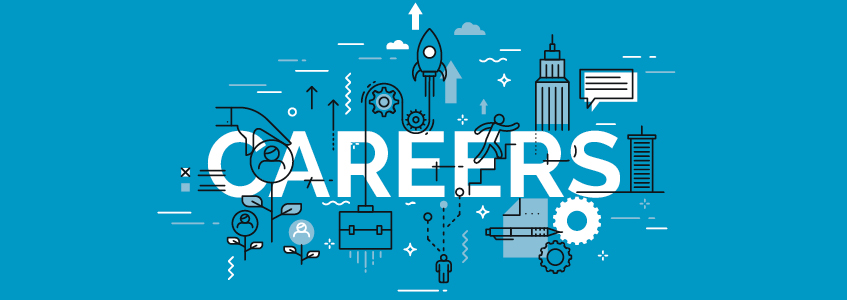 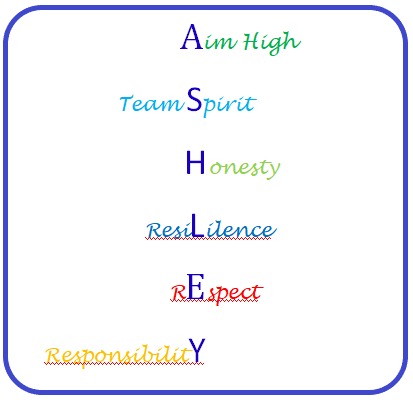 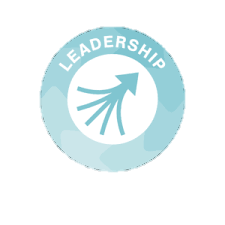 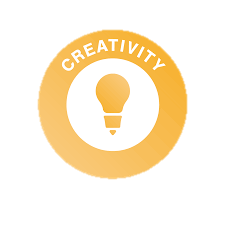 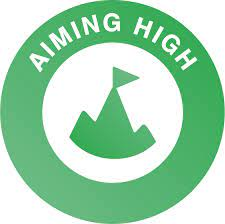 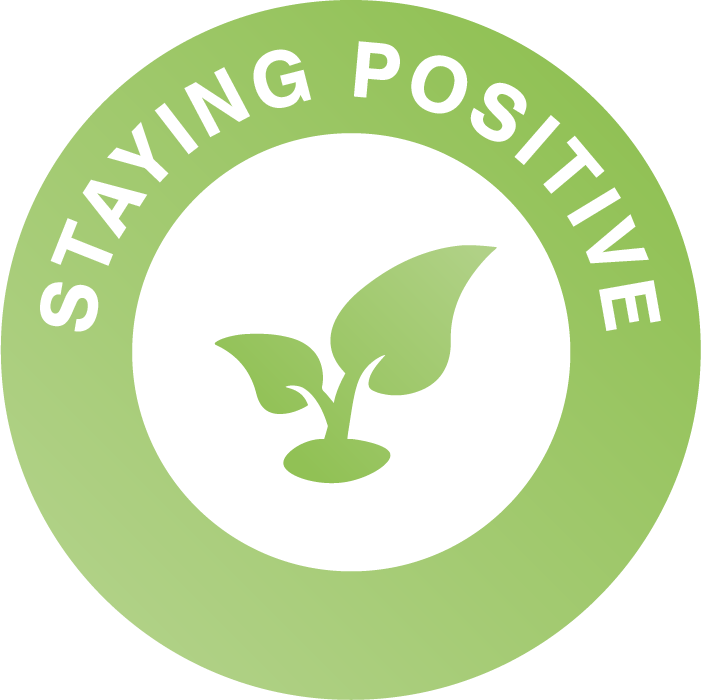 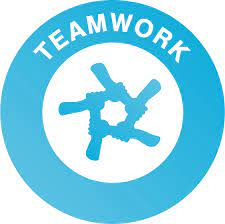 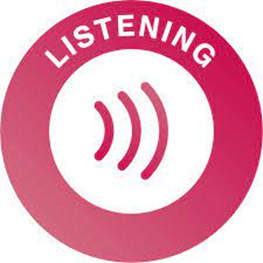 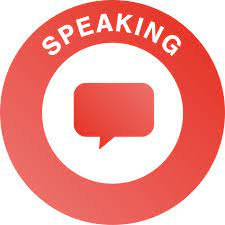 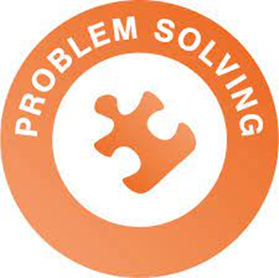